Cut out the key image and match up the definition with the key term around it to form a mind map
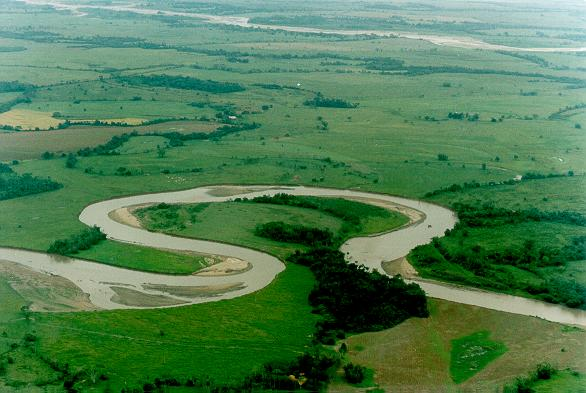 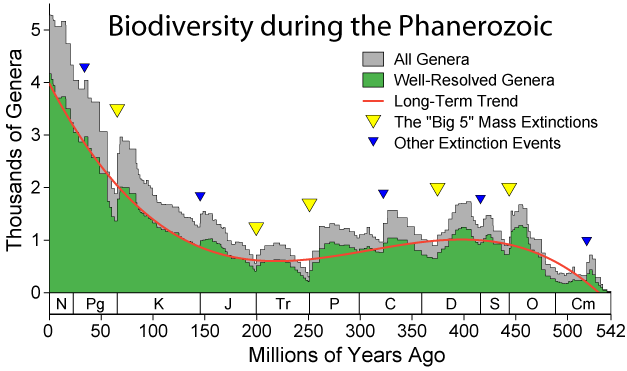 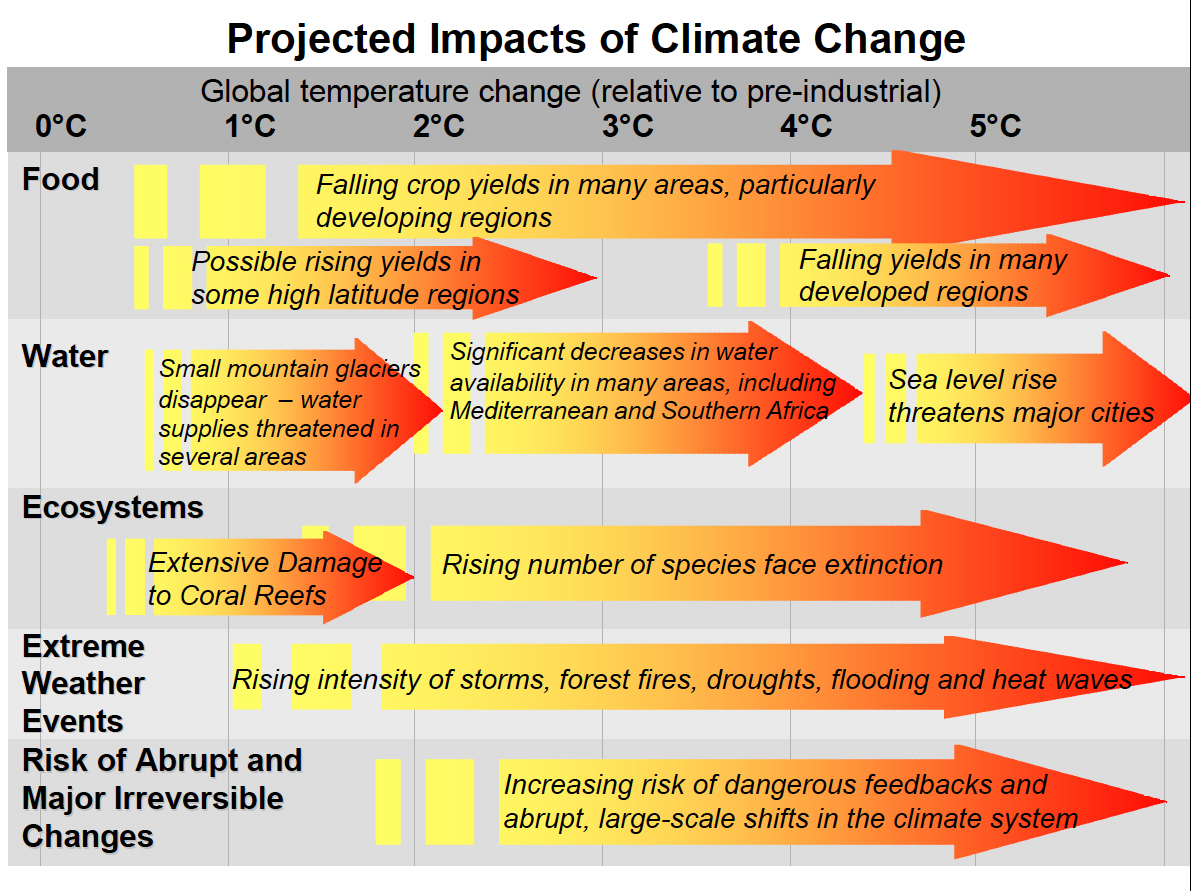 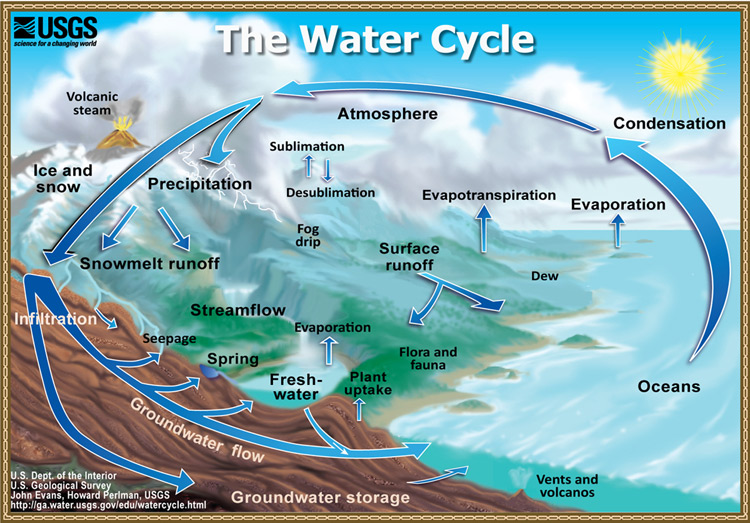 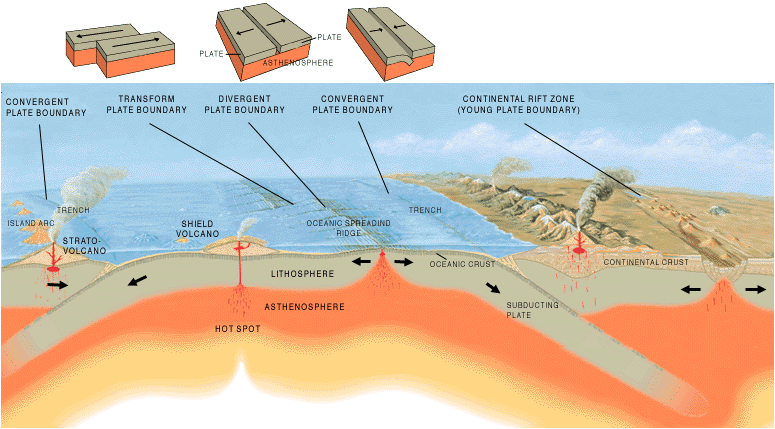